Learning Progressions
Water in Socio-ecological Systems

Kristin Gunckel, University of Arizona
Beth Covitt, University of  Montana
Charles (Andy) Anderson, Michigan State University



Math Science Partnership (MSP) Culturally Relevant Ecology, Learning Progressions and Environmental Literacy

Reasoning Tools for Understanding Water Systems (DRK12)
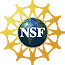 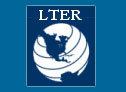 Overview
Introduction to Learning Progressions
Explore some data for patterns
Develop learning progressions
Compare to the Learning Progression for Water in Socio-Ecological Systems
[Speaker Notes: Today we’re going to give a brief overview of environmental science literacy and learning progressions for water in socio-ecological systems.]
Learning Progressions
Descriptions of the successively more sophisticated ways of thinking about a topic that can follow one another as children learn about and investigate a topic over a broad span of time. (NRC, 2007)
Helps Us Think About
How students’ ideas change from their  initial ideas to more scientific thinking. 
 What the connections are between students’ experiences and how they are thinking about concepts at different points in their K-12 schooling
 How this knowledge can help us rethink curriculum to best help students learn.
[Speaker Notes: To support students in becoming environmentally literate citizens, we need to know how students ideas and the connections they see in their experiences change as they move through school.]
Learning Progressions
Upper Anchor = Scientific Reasoning
What high school students should know              and be able to do




Lower Anchor = Informal Ideas
How children think and 
make sense of the world
[Speaker Notes: Learning progressions connect how students think about the world to the scientific ideas we would like them to know and be able to use when they finish high school. Learning progressions are different from scope and sequences because they start with the empirical evidence about how students see the world and trace their learning from there.

First we need to define the upper & lower anchors. 
Upper anchor – what we want HS students to know and be able to do
Based on:
Cutting-edge science (too complex to be used as is)
Societal needs
What’s achievable (from educational research)
Lower anchor – how children think and make sense of the world 
Based on:
 Empirical research on current student understanding
Based on educational research guided by upper anchor (e.g., research reported in this talk)

Then we need to figure out reasonable steps between the upper and lower anchors that are responsive to children’s ways of thinking and reflect gradually more sophisticated ways of thinking.]
The Loop Diagram
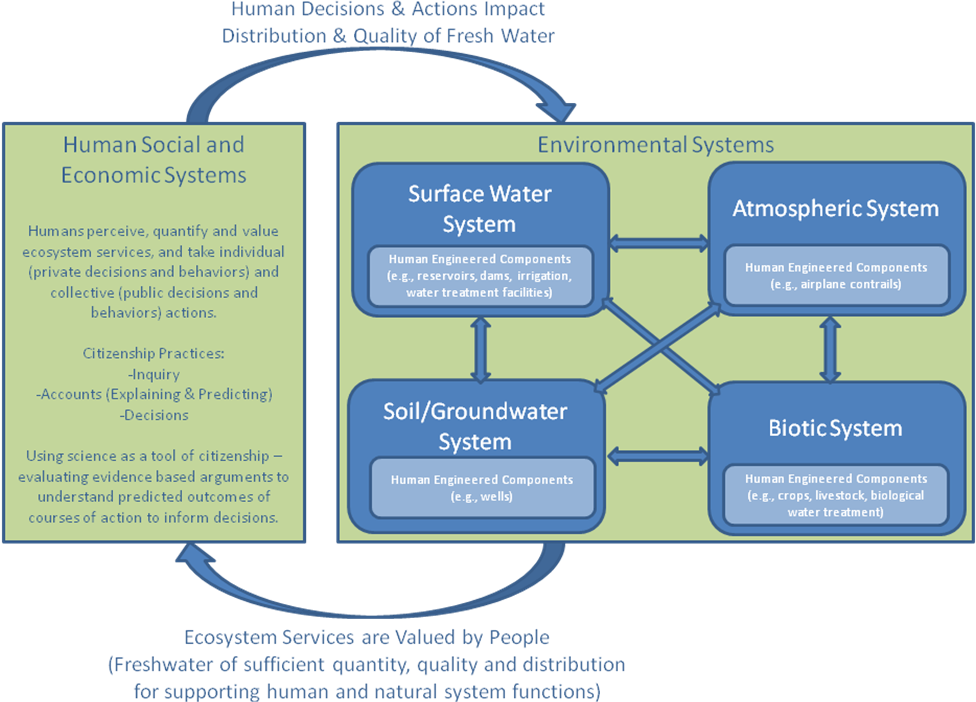 [Speaker Notes: Here is how we think about what environmentally literate citizens need to know about water.
There are two boxes here. The right box represents all the systems through which water moves, including human systems. The arrows within the right box represent the processes that move water, such as evaporation or infiltration or precipitation. Environmental systems an important service valued and necessary for life, in this case abundant supplies of high quality fresh water. Human actions and decisions have impacts back on the water moving through environmental systems.

We argue that environmentally literate citizens should have an understanding of the structure of systems that water moves through, the processes that move water and substances through these systems, and the principles that govern the movement of water and substances. Furthermore, citizens can reason about water moving through these systems at all scales from landscapes to atomic-molecular.]
Two Foci
Water moving through connected systems
Natural (atmospheric, surface, soil/groundwater, biotic)
Human-engineered
Substances in water moving through connected systems
Mixing
Moving
Unmixing
Developing a Learning Progression
ASSESSMENTS: 
Develop/revise interview protocol and written assessment items; Collect data
INTERPRETATION: Analyze data and identify patterns of students’ learning performances
MODEL OF COGNITION: Develop/Revise Learning progression framework
Exploring Student Data
For each item (Soccer  Field, River Maps, Fertilizer)
Rank the items from least sophisticated (1 ) to most sophisticated (10).
Group the ranked items into 3-5 groups based on common characteristics.
Describe the characteristics of each group for each item
Synthesize Levels
Look across the groupings for each item. 
Synthesize into a master learning progression (lowest level on the bottom) by describing common features across the groupings for all three items. This is your draft learning progression.
Compare your learning progression with another group. 
What is similar?
What is different?
Upper Anchor:Scientific Model-Based Reasoning
General
Phenomena are parts of connected, dynamic systems that operate at multiple scales according to scientific principles
Models are abstractions of systems that focus on key features to explain and predict scientific phenomena
Processes operate at multiple scales (landscape, macroscopic, microscopic, atomic-molecular
Water
Water and substances move through connected systems
Driving forces: Gravity, pressure
Constraining Factors: permeability, topography, solubility, conservation of matter, etc.
Processes operate at multiple scales
Lower Anchor:Force Dynamic Reasoning
Actors with purposes/needs confront antagonists (hindering forces)
Events determined through interplay of countervailing powers
Humans have most powers/abilities; non-living entities can be actors too
Example: Tree’s purpose is to grow. Enablers include sunlight, soil, and water. Antagonists include drought and logging.
Levels of Achievement
[Speaker Notes: Progress along the levels of achievement represents not only addition of concepts, but also a change in how one thinks about the world.

The lower anchor represents force dynamic thinking – Where actors and enablers do things to water to change it or make it move.

The upper anchor represents model-based reasoning. – What we expect students to achieve by high school. Uses principles to reason about where water goes or what is in water.

An important level of achievement in this research is Level 3 – School science narratives. Can tell stories about where water goes, but does not use principles such as gravity or permeability to reason about pathways or what is in the water.]
Recent Results*
*2007-2008 data, Gunckel, Covitt, Salinas, & Anderson (in review).
Patterns
By high school, most students do not reach Level 3 and few students reach Level 4.
Students may score at different levels on different systems.
At highest levels on systems with which have most experiential and curricular familiarity.
Most challenges are related to understanding 
Invisible and hidden processes & connections
Using representations to reason at multiple scales
Using driving forces and constraining factors to reason about pathways
Next Steps
Formative assessments
Tools for reasoning
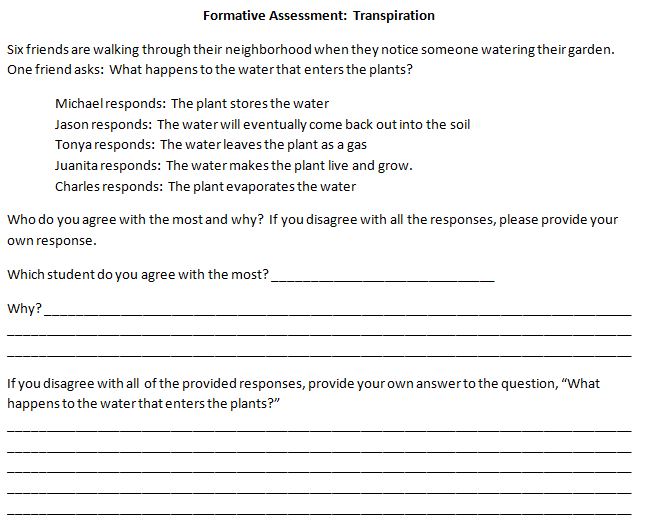 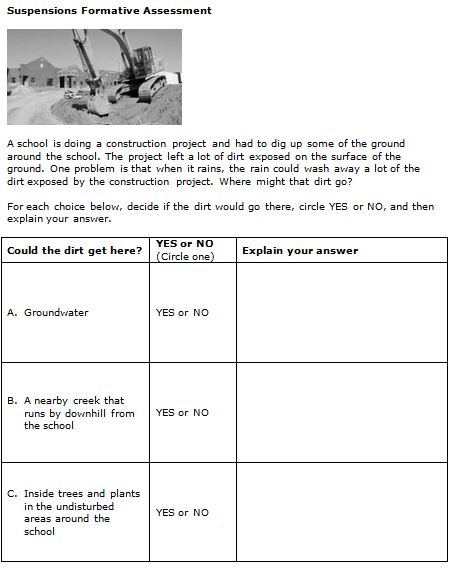 Connecting Student Responses to the Learning Progression Framework
Pathways Tool
Before
In the groundwater along the flood plain along the Clark Fork (upstream of Hellgate) (some)
Snow on the mountain peaks (a little)
In the atmosphere as water vapor (a little)
As clouds (a little)
Other rivers or lakes (a little)
Oceans (a little)
After
In the groundwater
In the atmosphere
In the X river
In Lake Pendeorelle
In pipes, water treatment plants, and sewers.
Before
Headwaters of the Blackfoot  River (Some)
In the headwaters of the Clark Fork River (near Butte) (Some)
In the groundwater near the floodplain of the Clark Fork upstream of Hellgate (a little)
After
In the reservoir downstream
In the groundwater
In pipes
In water treatment plants
In the atmosphere
Before
Clark Fork river upstream , maybe near Milltown or Bonner (most)
After
In the river downstream near Frenchtown (most)
In the Missoula Aquifer going toward the Bitterroot (some)
Clark Fork River, Missoula, MT
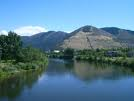